合 作 的 競 化
作 者：羅 伯 特．艾 瑟 羅 德
譯 者：胡 瑋 珊
簡 報 者：邱  創   雄  2020.10.19
1
電影：美麗的境界
Nash的貢獻？
   Nash得諾貝爾經濟獎？
   Von Neumann的智慧？
   美麗的境界？
2
賽局的運作方式(1/5)
橫列參與者的獲得寫在前項，直欄參與者的獲得寫在後項
 R、S、T、P的大小將影響參與者選擇合作、背叛或笨蛋。
3
EX1：合作的賽局(2/5)
R>S , R>T , R>P
4
EX2：背叛的賽局(3/5)
P>R , P>S , P>T
5
EX3：笨蛋賽局(4/5)
一人始終合作，另一人始終背叛
6
EX4：困境的賽局(5/5)
T>R>P>S
  2R>T+S>2P
  彼此合作可獲得最大整體獎勵
7
賽局的互動形式
一次互動，參賽者僅選擇一次
低頻率互動，參賽者再次互動的機會很小，且對曾經互動情形已沒有印象。
高頻率互動，參賽者再次互動的機會大，且對曾經互動過的情形記憶猶新。
重複困境賽局：高頻率互動困境賽局，參賽者可持續互動足夠多次或無窮多次。
8
困境賽局勝出策略
主要手段：以牙還牙
核心素養：善良、寬容、報復及辨識
9
困境賽局有效合作策略
不要羨慕、忌妒 (信：自信自重)
不要成為第一個背叛者(義：有情有義)
對合作回報合作
     對背叛回報背叛(誠：善惡分明)
不要太聰明(實：天公疼憨人)
10
演化論
一個觀念的勝利
物競天擇→適者生存
11
賽局論
一種意外的美麗
天時地利→無法無天
合作競化→互惠共榮
12
結論
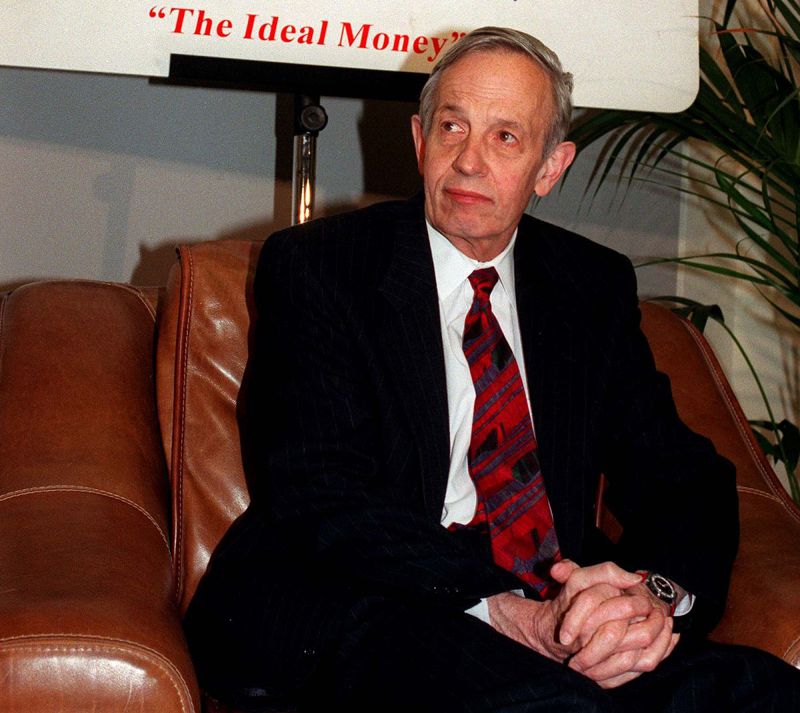 電影：美麗境界
  向納許致敬


電影：天能
  向波茲曼致敬
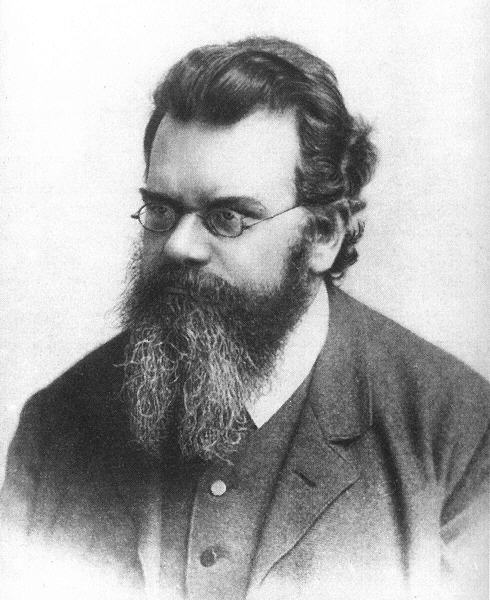 13
另一個美麗的意外(1/6)
有序→無序
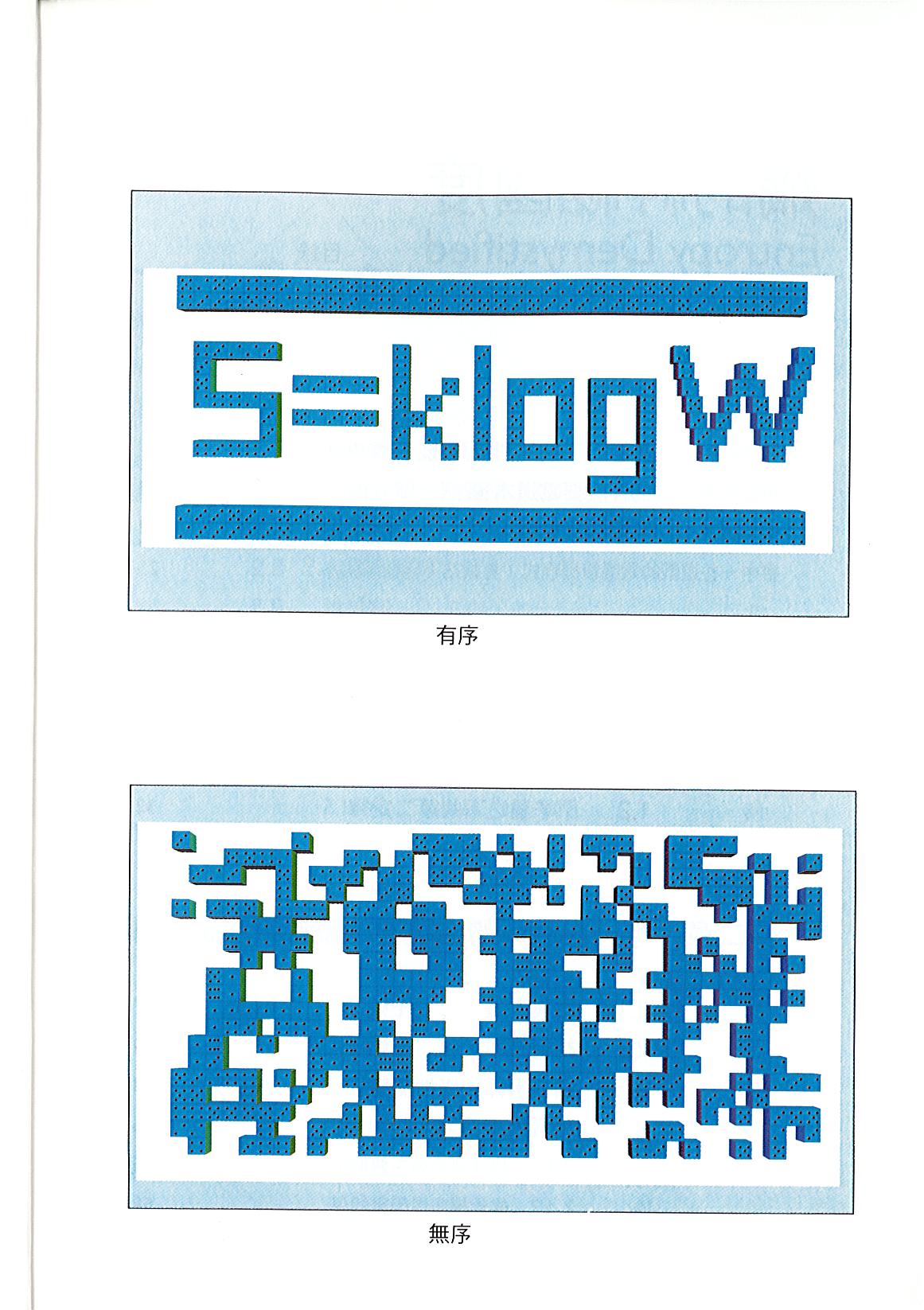 14
另一個美麗的意外(2/6)
時間的方向
15
另一個美麗的意外(3/6)
失落的資訊
N = 16
log2N = log216 = 4
16
另一個美麗的意外(4/6)
大樂透
17
另一個美麗的意外(5/6)
熱力學第二定律
熱+冷=溫
黑+白=灰
18
另一個美麗的意外(6/6)
問題：
通性？ 改變？
19
簡報完畢，敬請指教